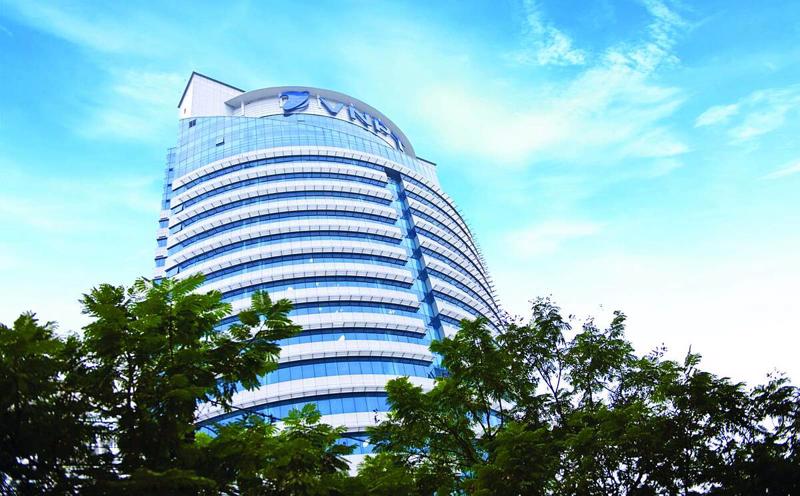 HƯỚNG DẪN PHHS NỘP HỒ SƠ TRỰC TUYẾN
TRUY CẬP ĐỊA CHỈ: https://tiengiang.tsdc.vnedu.vn
v
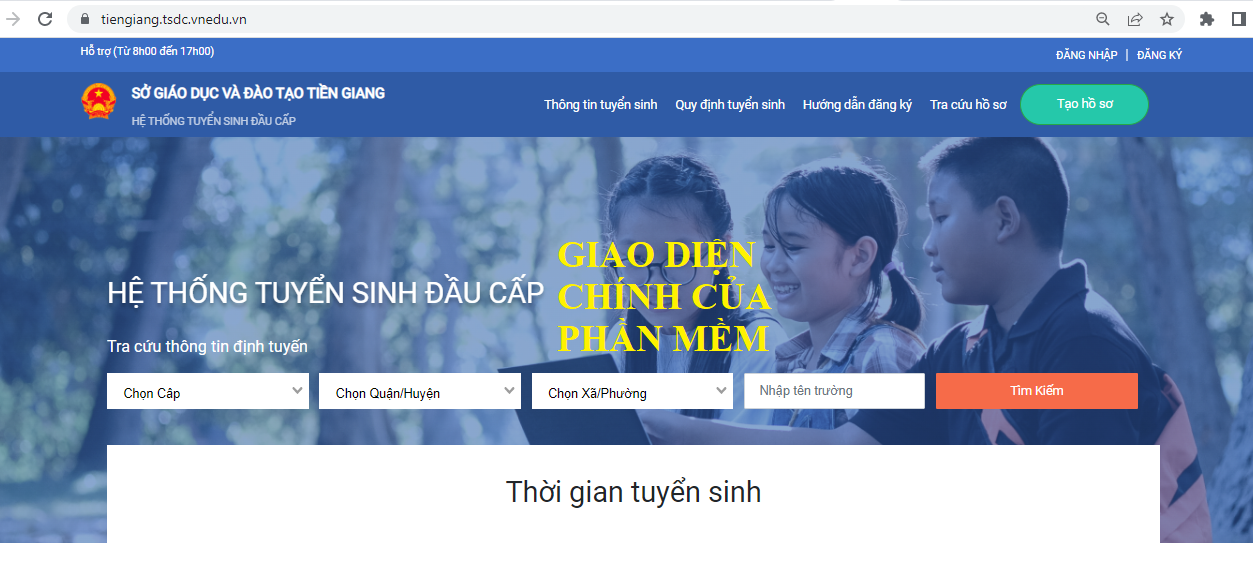 ĐĂNG KÝ TÀI KHOẢN ĐỂ NỘP HỒ SƠ TUYỂN SINH
v
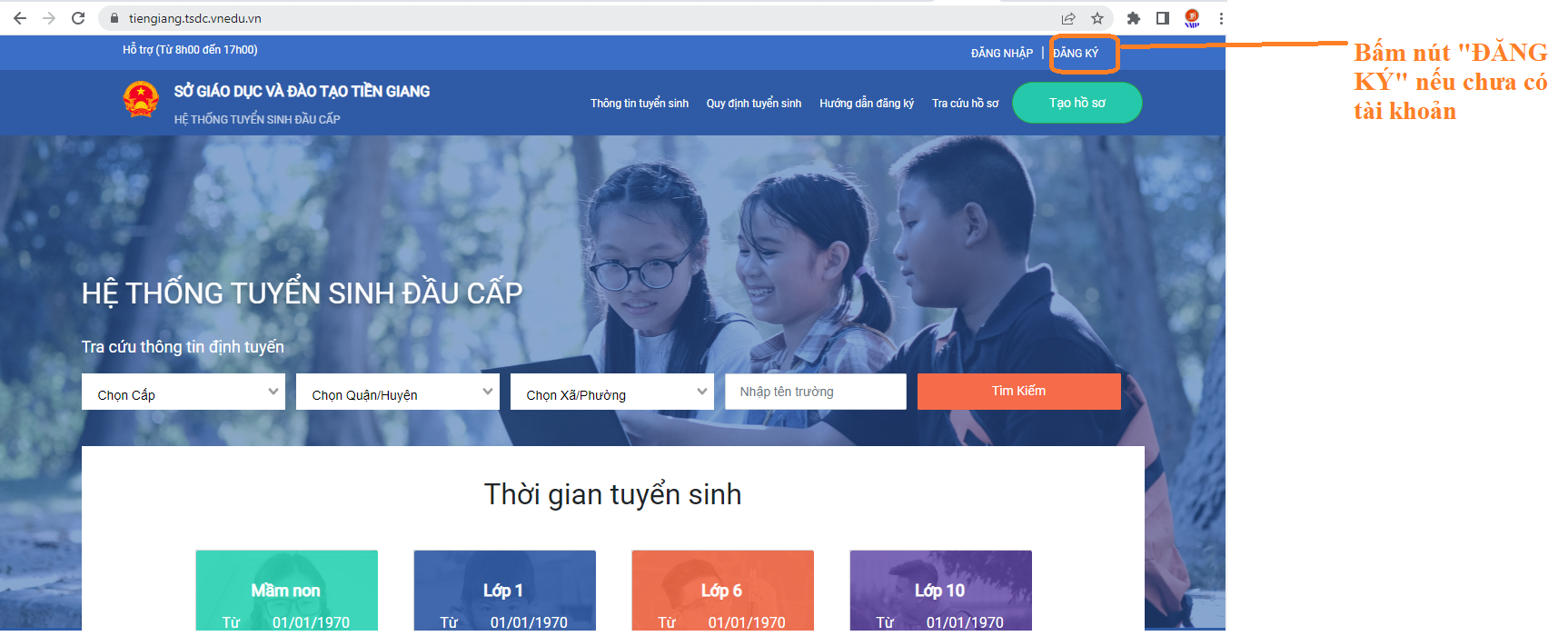 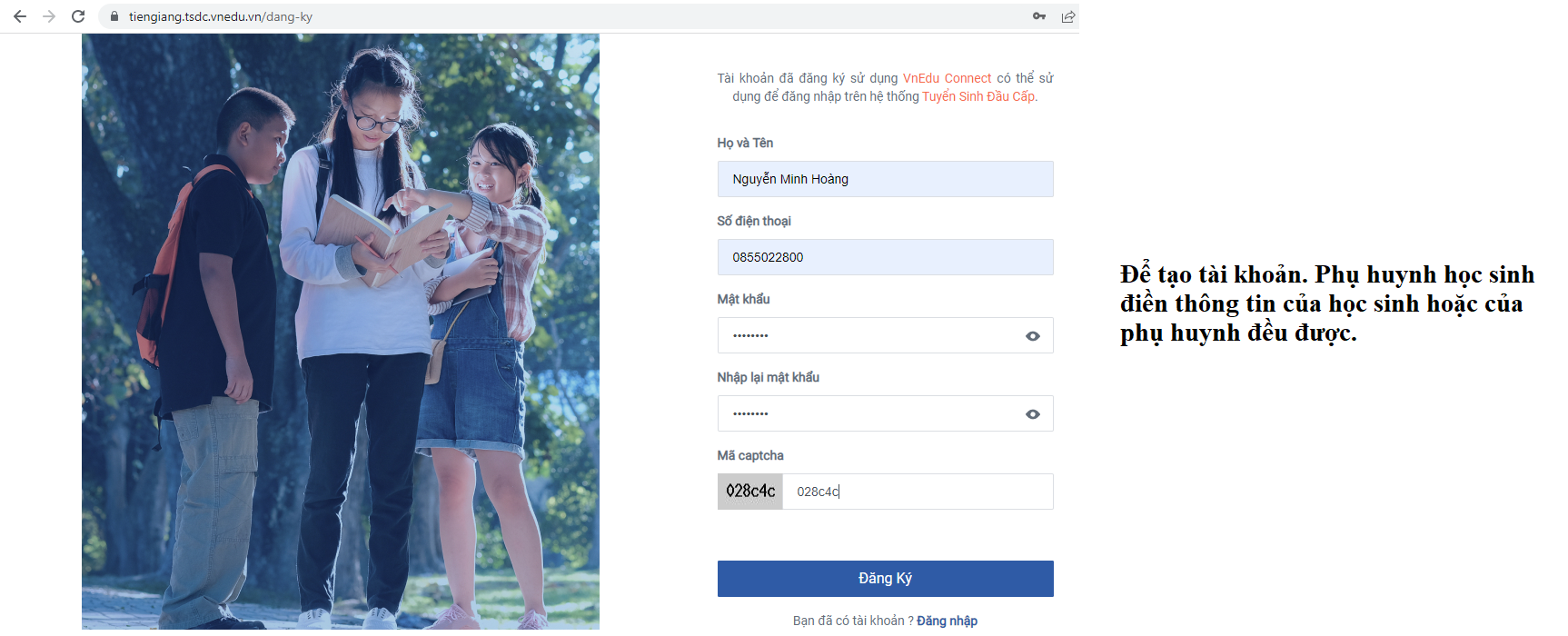 ĐĂNG NHẬP TÀI KHOẢN
v
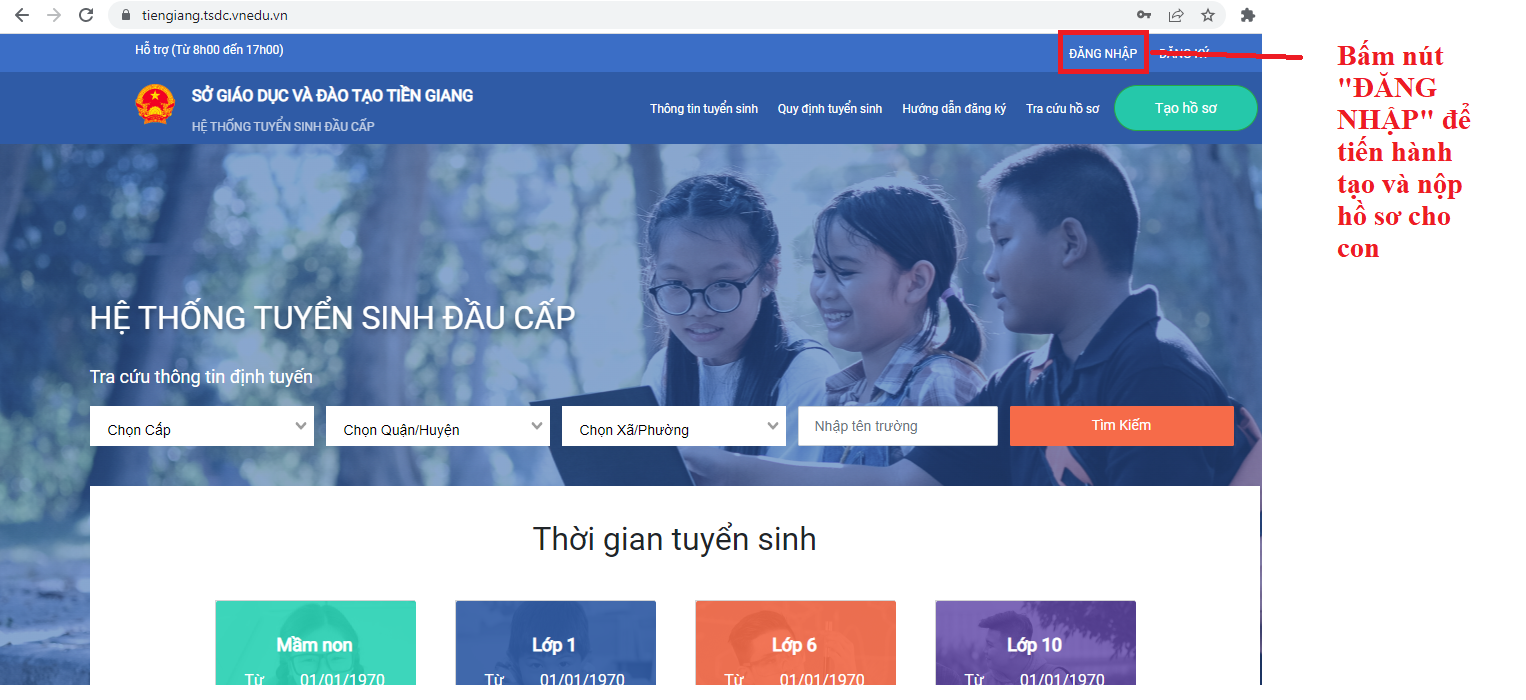 v
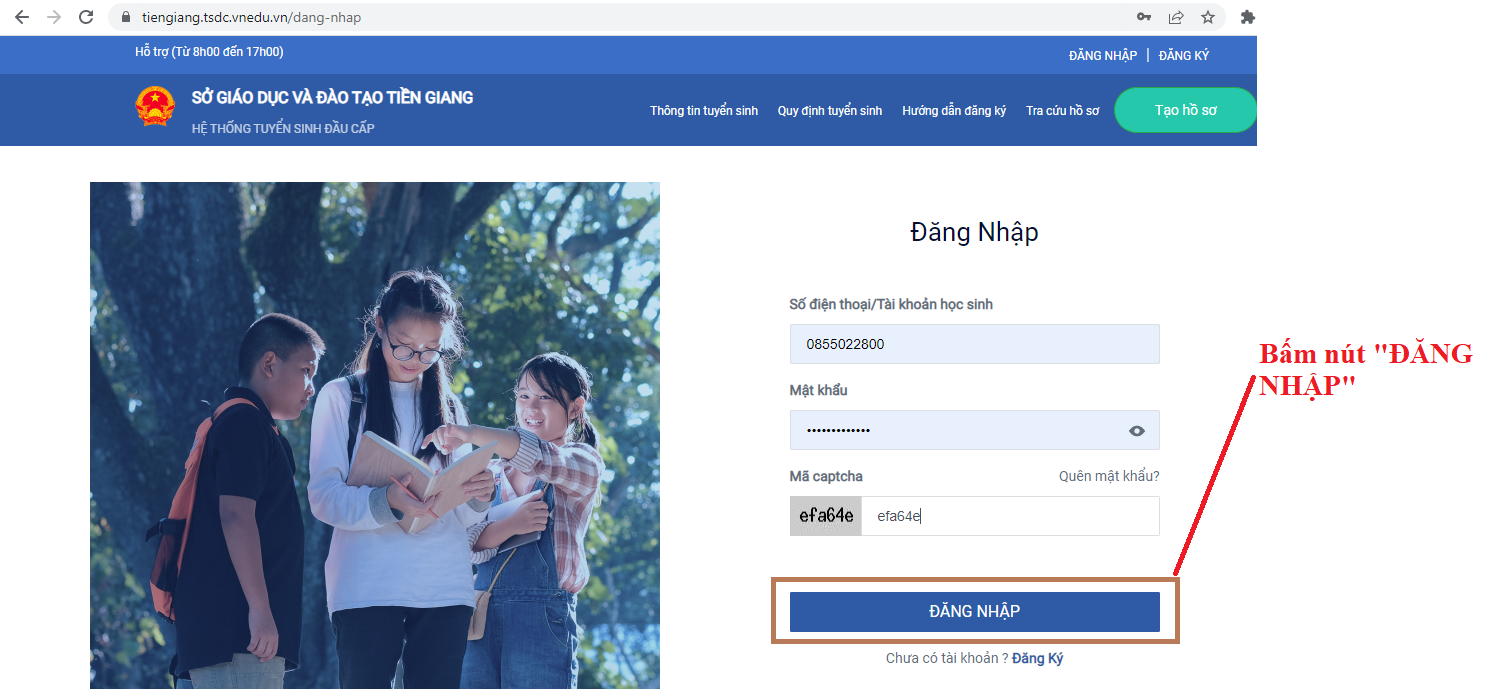 TẠO HỒ SƠ ĐỂ NỘP CHO TRƯỜNG
v
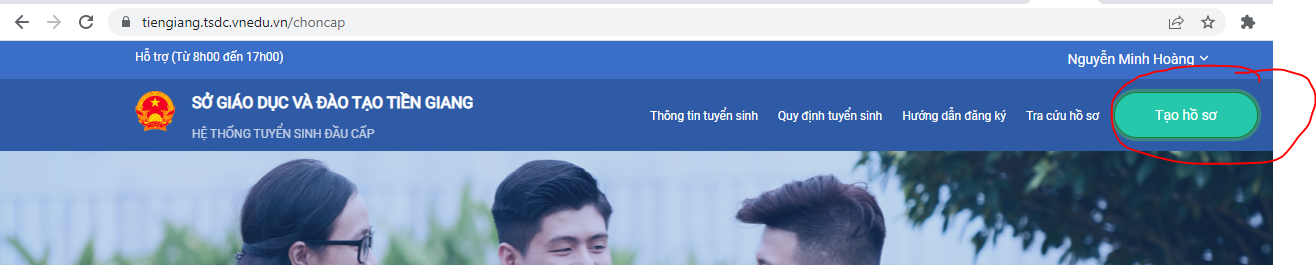 TẠO HỒ SƠ ĐỂ NỘP CHO TRƯỜNG
v
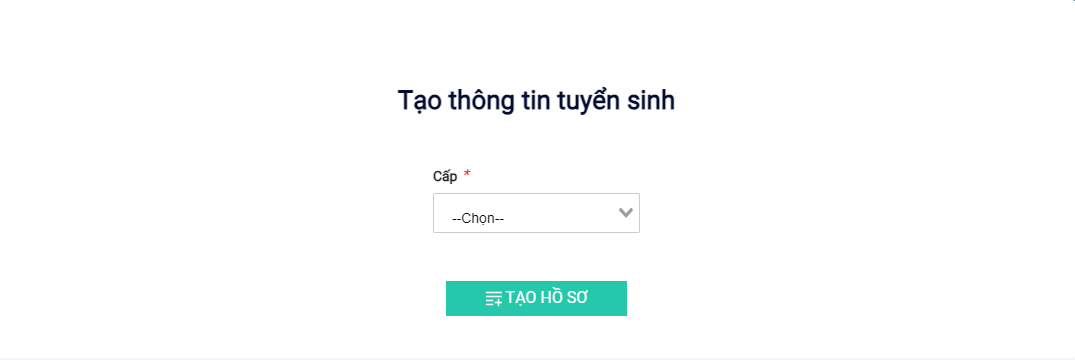 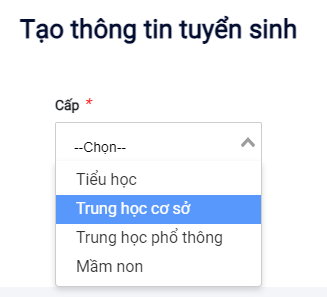 Phụ huynh học sinh chọn cấp học muốn nộp cho con vào.
Ví dụ:
Lớp 1: Chọn Tiểu học
Lớp 6: Chọn THCS
….
PHHS ĐIỀN MÃ ĐỊNH DANH ĐỂ ĐIỀN NHANH DỮ LIỆU
v
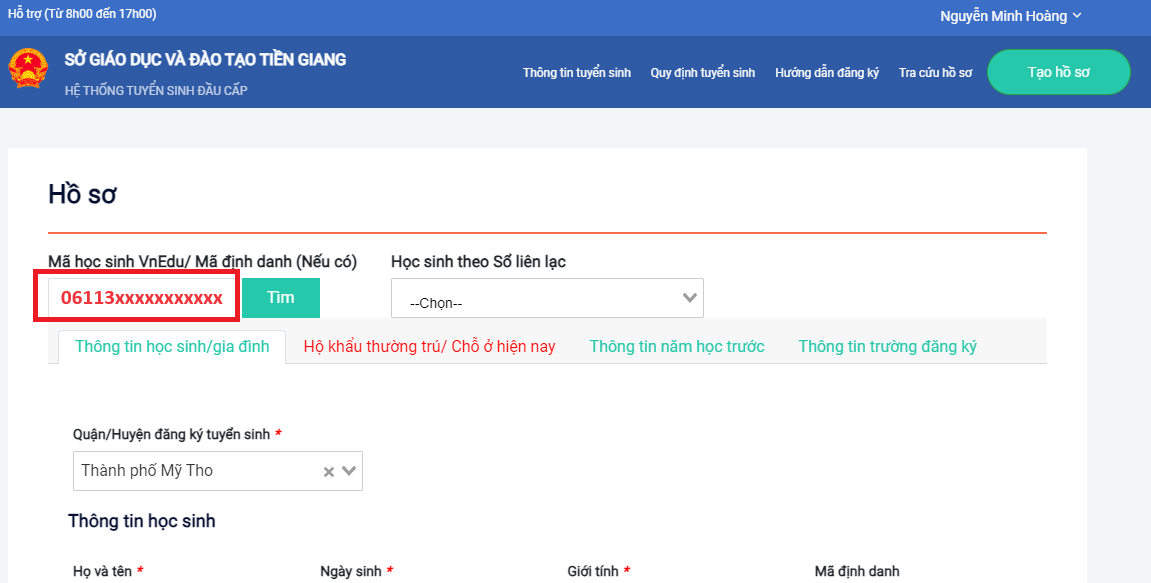 PHHS ĐIỀN MÃ ĐỊNH DANH ĐỂ ĐIỀN NHANH DỮ LIỆU
v
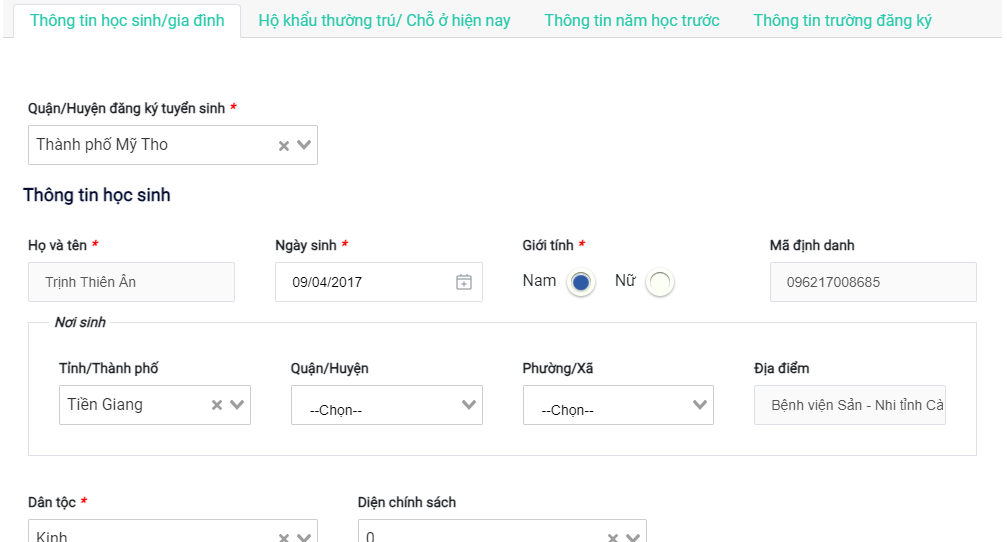 Hệ thống sẽ dò dữ liệu trong CSDL vnEdu.
Hiện tại bộ công an chưa cho phép lấy dữ liệu dân cư để phục vụ tuyển sinh.
TẠO HỒ SƠ ĐỂ NỘP CHO TRƯỜNG
v
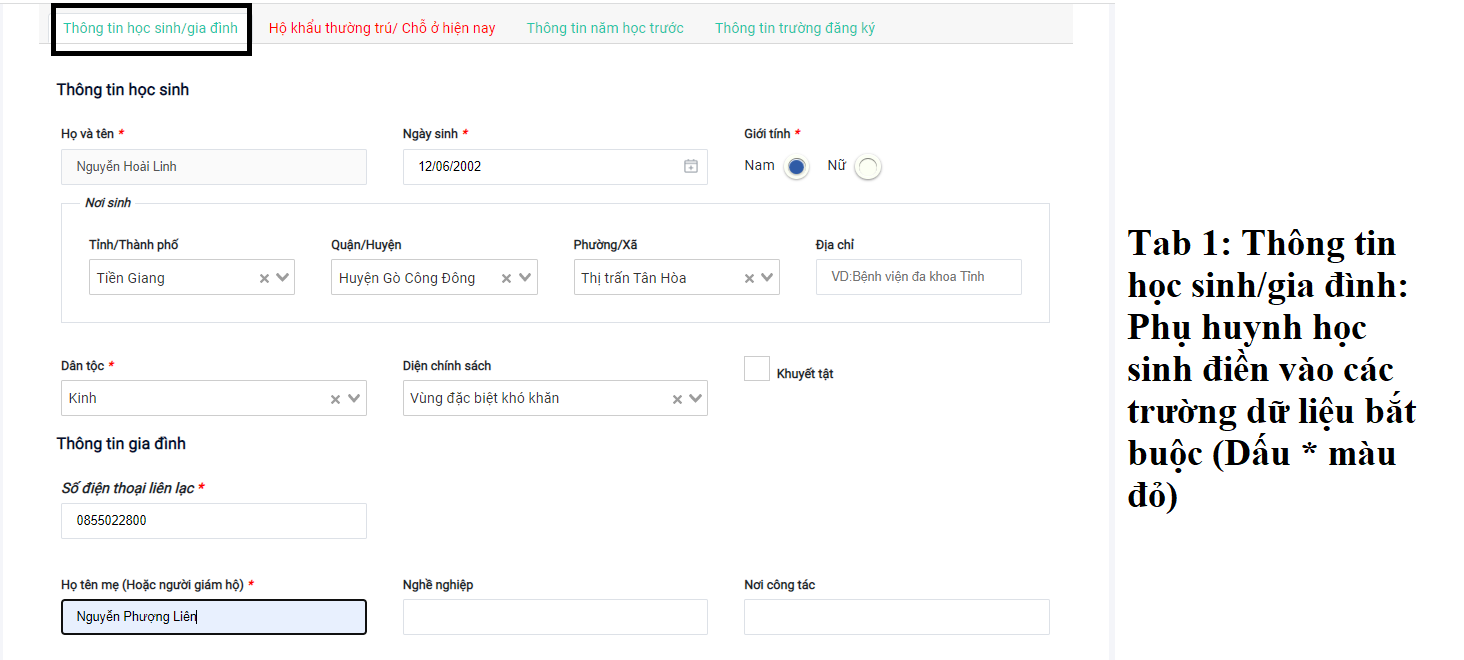 TẠO HỒ SƠ ĐỂ NỘP CHO TRƯỜNG
v
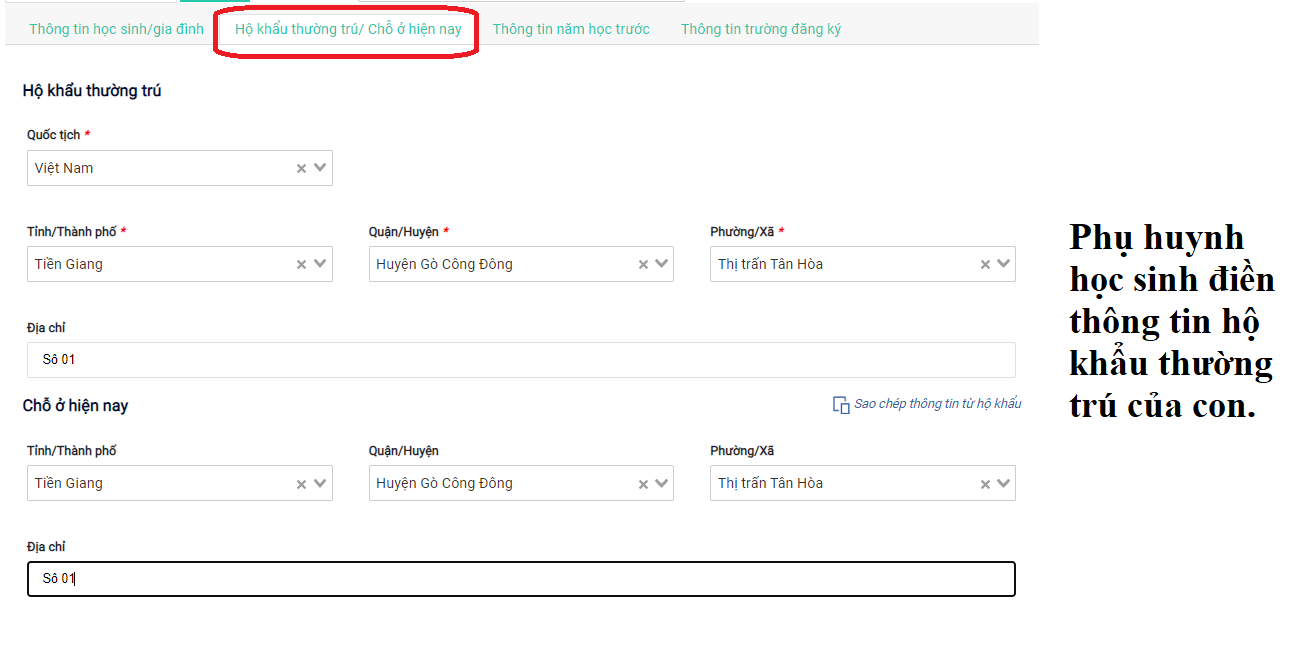 TẠO HỒ SƠ ĐỂ NỘP CHO TRƯỜNG
v
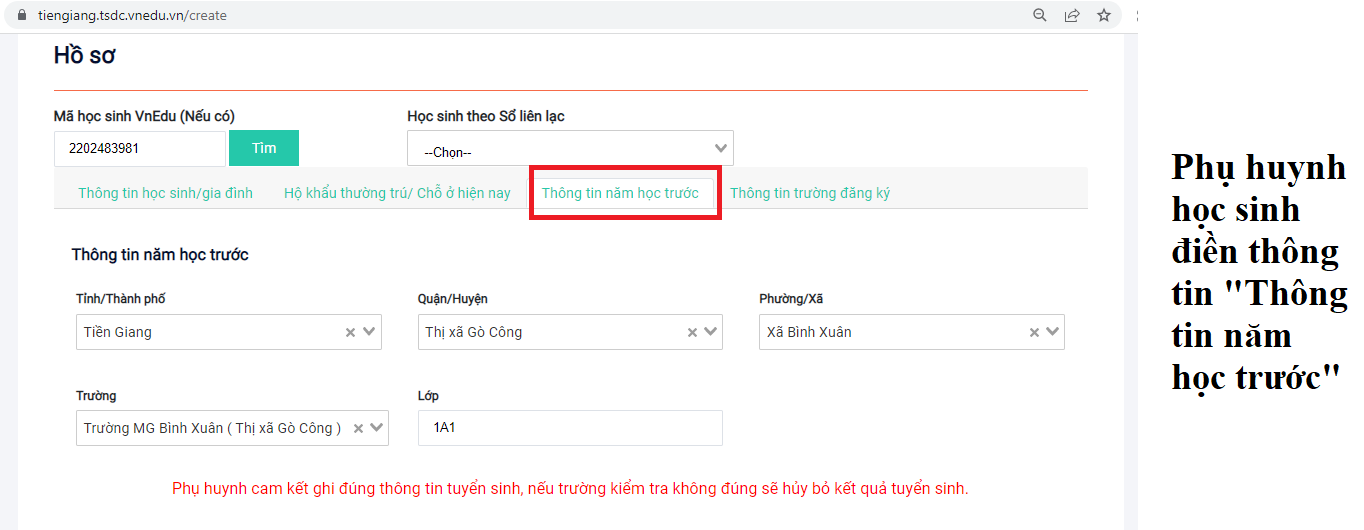 TẠO HỒ SƠ ĐỂ NỘP CHO TRƯỜNG
v
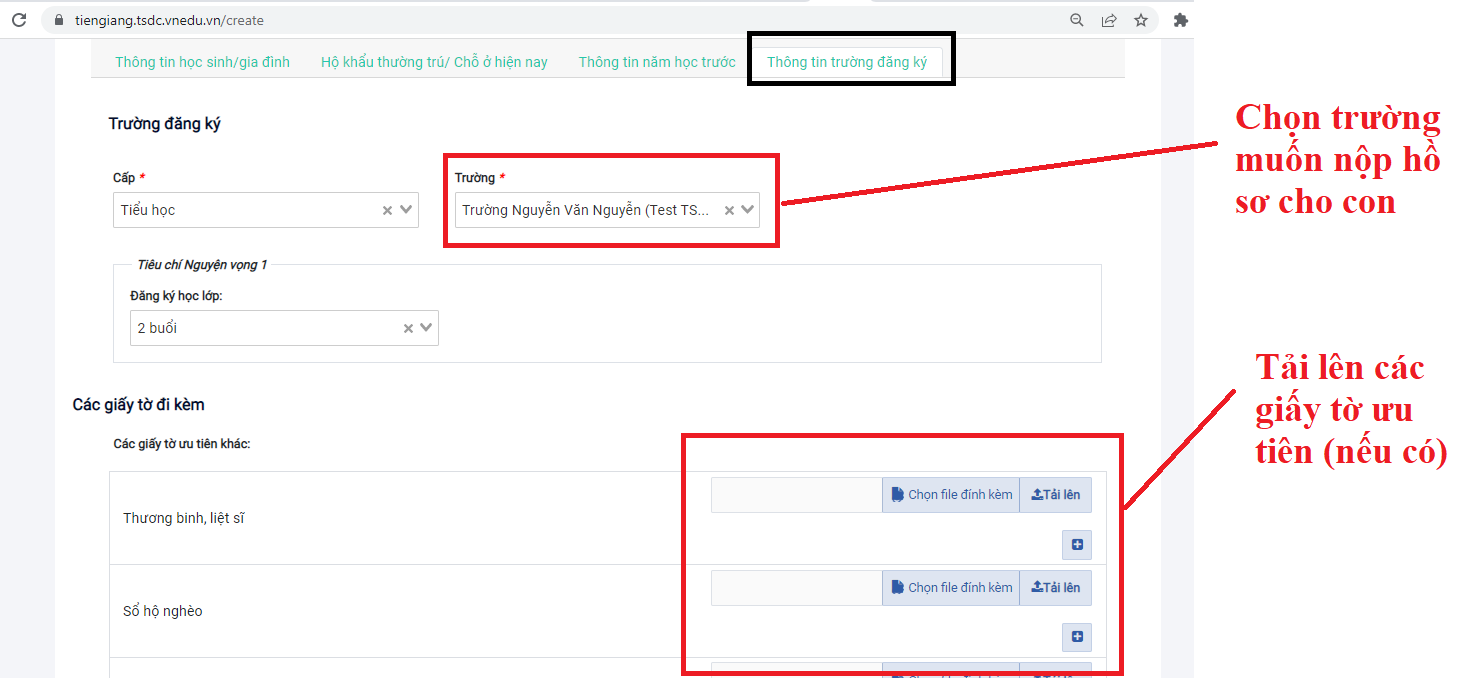 TẠO HỒ SƠ ĐỂ NỘP CHO TRƯỜNG
v
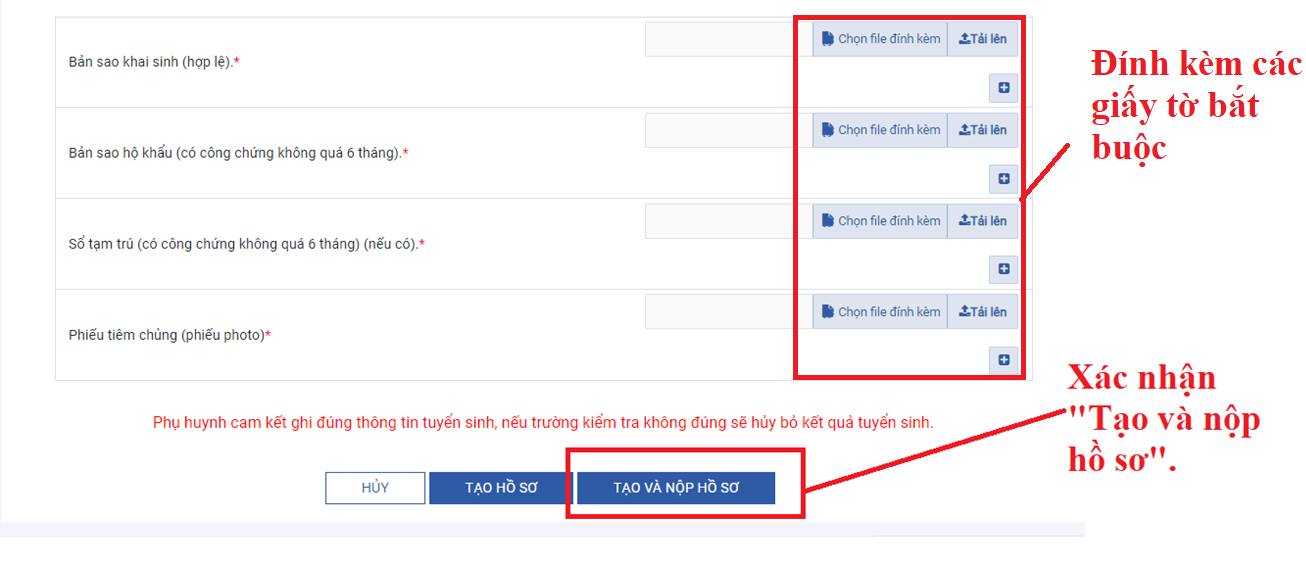 TẠO HỒ SƠ ĐỂ NỘP CHO TRƯỜNG
v
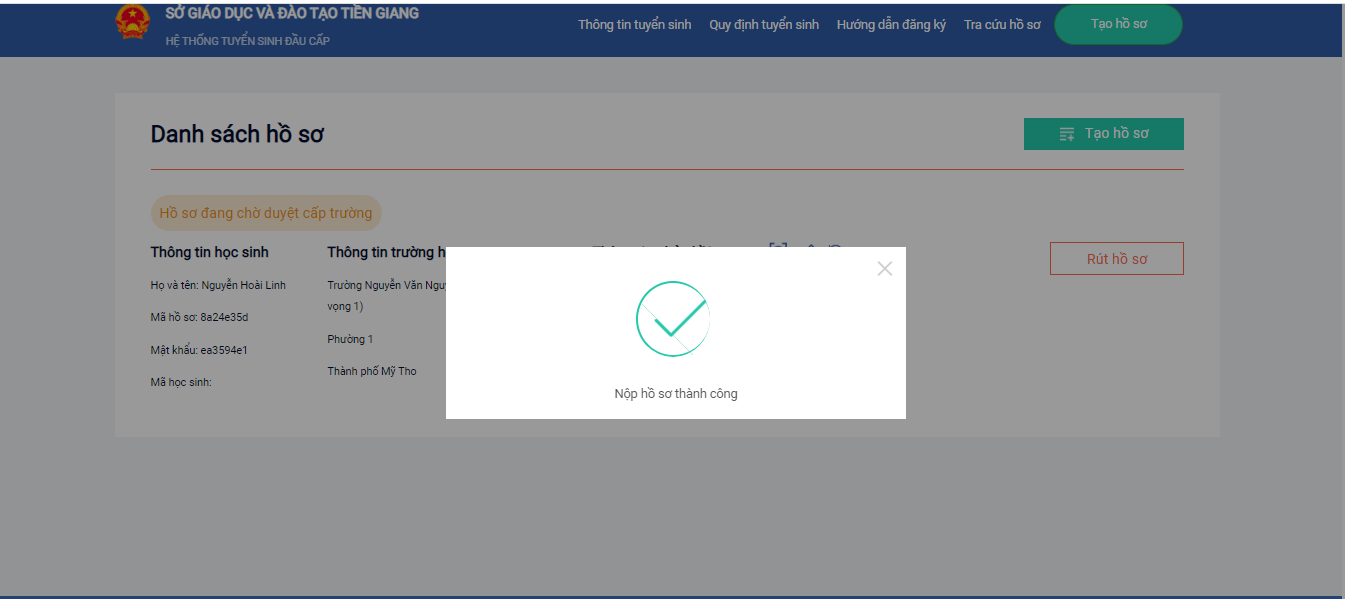